Изменения в ФПУ в контексте перехода на обновленные ФГОС
Марышева Н.В.,
заведующий отделом МБУ ДПО «ИМЦ г.Юрги»
Обновленный ФГОС-2021
ВНЕДРЕНИЯ ОБНОВЛЕННЫХ ФГОС НОО И ФГОС ООО
 с 01.09.2022 г.
Министерством просвещения РФ утверждены обновленные федеральные государственные образовательные стандарты (ФГОС)
начального общего (НОО) и основного общего образования (ООО):

Приказ Министерства просвещения Российской Федерации от 31.05.2021 № 286 «Об утверждении федерального образовательного стандарта начального общего образования»;

Приказ Министерства просвещения Российской Федерации от 31.05.2021 № 287 «Об утверждении федерального образовательного стандарта основного общего образования»
Обновленные ФГОС НОО И ООО
содержат ключевые изменения и новые возможности
Сформулированы максимально конкретные требования к предметам всей школьной программы соответствующего уровня
Вариативность
Планируемые результаты
Метапредметные и личностные результаты
Рабочие программы педагогов
Рабочая программа воспитания
Предметные области и предметы
Изучение родного и второго иностранного языка на уровне ООО
Оснащение кабинетов
Повышение квалификации педагогов
Психолого-педагогические условия
Обновлённые ФГОС обеспечивают личностное развитие учащихся
Использование электронных средств обучения, дистанционных технологий

Информационно-образовательная среда(п.34.3 ФГОС НОО, п.35.3 ФГОС ООО)

Обеспечение учебниками (п.36.1 ФГОС НОО, п.37.3 ФГОС ООО)
Письмо Минпросвещения России от 11.11.2021 
№ 03-1899 «Об обеспечении учебными изданиями  (учебниками и учебными пособиями)  обучающихся 
в 2022/23 учебному году»
2022 – переход на ФГОС с использованием учебников действующего ФПУ для учащихся, зачисленных в 1 и 5 классы в 2022 г.
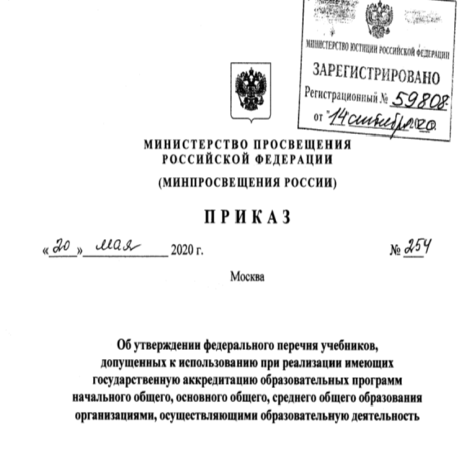 Федеральный перечень учебников, утвержденный приказом Минпросвещения России от 20 мая 2020 года № 254 , 
не содержит учебников, прошедших экспертизу на соответствие требованиям ФГОС 2021.
Новый приказ зафиксировал итоговый состав ФПУ по учебникам, который сформировался по приказу № 345 от 28.12.2018 г. с учетом всех последовательных изменений по приказам Минпросвещения Российской Федерации 2019-2020 годов.
Изменения в соответствии с Федеральным
 законом  № 403-ФЗ от 02.12.2019
В Федеральном законе "Об образовании в Российской Федерации" были зафиксированы следующие положения:
В учебниках слово «рекомендовано» Министерством    просвещения РФ заменено на слово «допущено» Министерством просвещения РФ.
Экспертиза учебников проводится Министерством просвещения РФ. 
Сроки ее действия и фамилии экспертов вносятся в Приказ о ФПУ.
Учебники, находящиеся в ФПУ 2018 года (с учетом последующих изменений), автоматически включены в ФПУ  2020 года без проведения экспертизы.
Все учебники включены в ФПУ на 5 лет со дня вступления 
приказа № 254 в силу (с 25.09.2020 г.)
Изменения структуры ФПУ
Раздел 1:  учебники для реализации обязательной части основной образовательной программы (ООП)
Раздел 2:  учебники, используемые для реализации части основной образовательной программы (ООП), формируемой участниками образовательных отношений
Учебник, включенный в 1 и 2 раздел приказа о ФПУ, можно использовать 
   при реализации как первой, так и второй части ООП.
Письмо Минпросвещения России от 11.11.2021 № 03-1899
«Об обеспечении учебными изданиями  (учебниками и 
учебными пособиями)  обучающихся в 2022/23 учебному году»
Федеральный перечень учебников не содержит учебников соответствующих требованиям обновленных ФГОС 2021
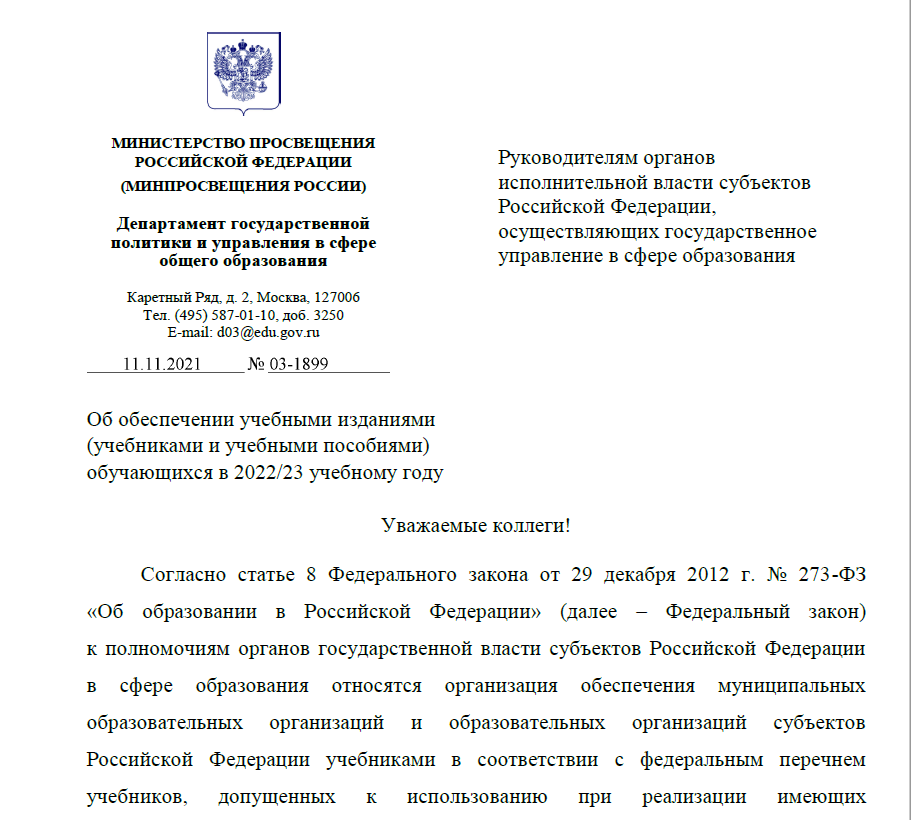 В период перехода на обновленные ФГОС 2021* 

могут быть использованы любые учебно-методические комплекты, включенные в федеральный перечень учебников. 
особое внимание должно быть уделено изменению методики преподавания учебных предметов при одновременном использовании дополнительных учебных, дидактических материалов, ориентированных на формирование предметных, метапредметных и личностных результатов.
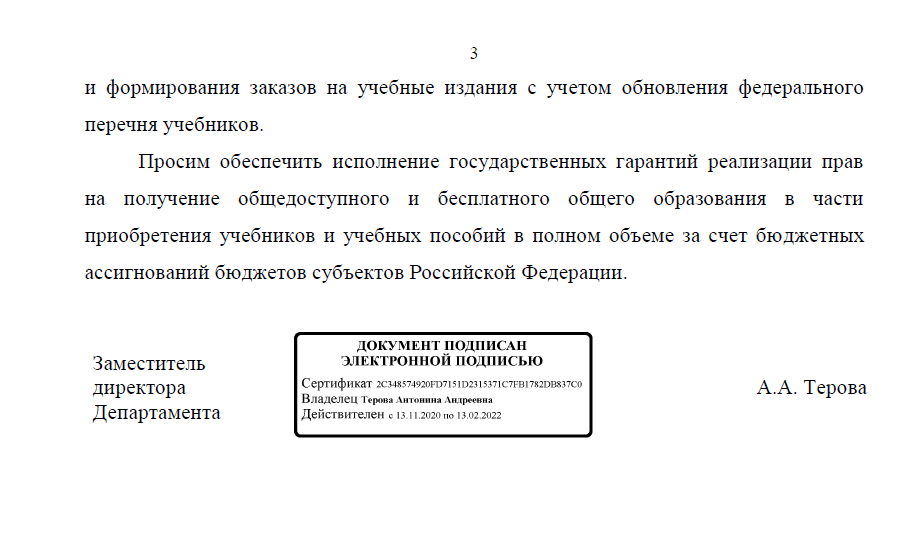 Рекомендации по обновлению и комплектованию учебниками библиотечных фондов образовательных организаций в 2022 году
Рекомендации по обновлению и комплектованию учебниками библиотечных фондов образовательных организаций в 2022 году
ФГОС-2021: Особенности  учебно-
методического обеспечения
Нормативы обеспеченности учащихся средствами обучения
ФГОС НОО 36.1 ФГОС ООО 37.3
ДОПОЛНИТЕЛЬНО
не менее одного учебника и (или) учебного пособия в печатной форме
учебные пособия в электронной форме,
доступ к печатным и электронным образовательным ресурсам, размещенным в федеральных и региональных базах данных ЭОР
Письмо Минпросвещения РФ
    от 11.11.2021 № 03-1899
ФЗ от 02 декабря 2019 г. № 403-ФЗ были внесены изменения в Закон об образовании
В период перехода могут быть использованы учебно-методические комплекты, включенные в ФП учебников от 20.05.2020 года № 254
«предельный срок использования учебников» (ч.7 ст. 18 Закона об образовании)
Обновление ФПУ
Обновление ФПУ в 2022 по результатам экспертизы 20201 квартал 2022
Приказ Министерства просвещения РФ
Об утверждении федерального перечня учебников
Срок действия приказа с 01.09.2022 до 31.08.2028
Будут включены учебники, направленные на дополнительную экспертизу 
     в 2020г.
Обновление ФПУ в 2022 по результатам экспертизы 20213 квартал 2022 (ожидаемый срок)
Будут включены учебники, поданные на экспертизу 
в период с 20.02 по 20.04.2021гг.
Регулирование обеспечения учебниками и учебными пособиями библиотечных фондов образовательных организаций 273-ФЗ    «Об образовании в РФ»
Библиотечный фонд  школы должен быть  укомплектован на 100%
Ст. 18, п.1 …Библиотечный фонд должен быть укомплектован печатными и/или электронными учебными издания (включая учебники и учебные пособия), методическими и периодическими изданиями  по всем входящим  в  реализуемые основные образовательные программы учебным предметам,  курсам, дисциплинам (модулям)
Ст. 18, п. 4 Организации, осуществляющие образовательную деятельность по  имеющим государственную аккредитацию образовательным программам …  общего образования, для использования при реализации указанных  образовательных программ выбирают:
учебники из числа входящих в федеральный перечень учебников…;
учебные пособия, выпущенные организациями, входящими в перечень организаций, осуществляющих выпуск учебных пособий...
Школа сама выбирает  учебники и учебные  пособия
Школа сама допускает  
к использованию в учебном процессе те  или иные учебные  пособия
Ст. 28, п. 3.9 К компетенции образовательной организации в  установленной сфере деятельности относятся: определение списка  учебников в соответствии с утвержденным федеральным перечнем учебников, рекомендованных к использованию при реализации имеющих  государственную аккредитацию образовательных программ … общего  образования организациями, осуществляющими образовательную деятельность, а также учебных пособий, допущенных к использованию при  реализации указанных образовательных программ такими организациями…
Школа закупает  учебники и учебные пособия за счет  средств различных  бюджетов
Ст. 35, п. 2 Обеспечение учебниками и учебными пособиями …  организаций, осуществляющих образовательную деятельность по основным  образовательным программам, в пределах ФГОС … осуществляется за  счет бюджетных ассигнований федерального бюджета, бюджетов  субъектов Российской Федерации и местных бюджетов.
Школа бесплатно из своих  фондов предоставляет в  пользование обучающимся учебники и учебные пособия
Ст. 35, п. 1 Обучающимся, осваивающим основные  образовательные программы за счет бюджетных ассигнований  федерального бюджета, бюджетов субъектов Российской
Федерации и местных бюджетов в пределах ФГОС, организациями,  осуществляющими образовательную деятельность, бесплатно  предоставляются в пользование на время получения образования учебники и учебные пособия…